УНАПРЕЂЕЊЕ ЗАПОСЛЕНИХ И јавног ПРЕДУЗЕЋА ПОШТА СРБИЈЕ
Удружени запослени
(I) систем управљања
Извор: https://www.iconsult.rs/sistemi_upravljanja_osnove.php
(I) финансијска анализа пословања и индикатори
(I) Адекватна плата
Ако је профитабилно пословање морају и плате да буду на том нивоу. 

Ако су плате ниске – социјалне, одлив запослених је загарантован јер је реално да се траже фирме које нуде бољу зараду у држави и иностранству. 

Ако буду потребни нови радници и отворе се екстерни конкурси биће мала заинтересованост уколико предузеће прикаже палту са којом се може живети до 15 у месецу. 

Да је наведено тачно, долазимо помоћу економских показатеља који су на следећим слајдовима
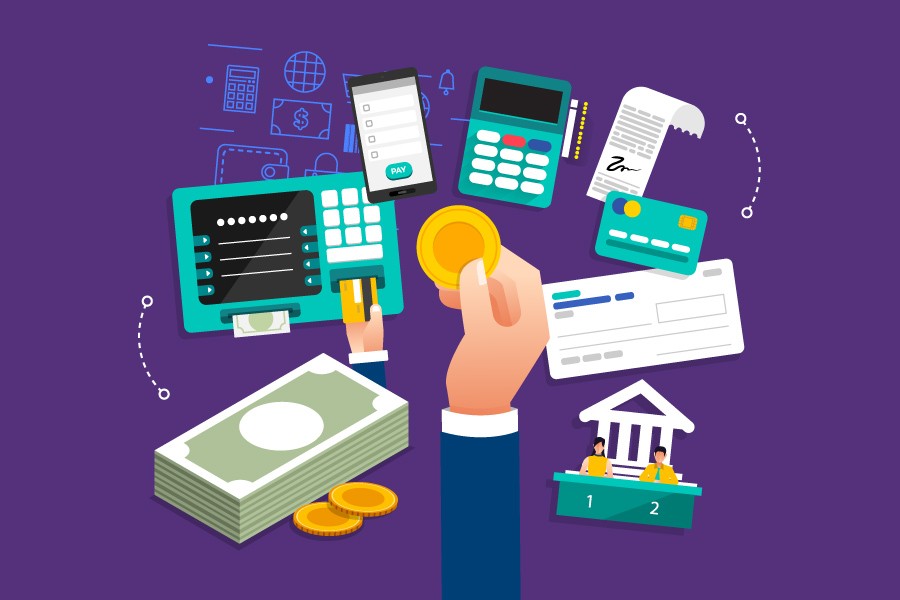 (I) Просечна месечна нето зарада по запосленом у динарима
Извор: https://mtt.gov.rs/download/KUPOVNA%20MOC%20-februar%202020.pdf
(I) КуповнА моћ становништва
Извор: Графикон урађен на основу извештаја о куповној моћи и потрошачке корпе становништва Министарства трговине, туризма и телекомуникација за 2020 годину.
https://mtt.gov.rs/download/KUPOVNA%20MOC%20-februar%202020.pdf
(I) Просечна зарада у републици србији
(I) Просечне зараде у јавним предузећима
Извор: Блиц бизнис; 
https://www.docsity.com/sr/komercijalna-banka-upravljanje-ljudskim-resursima/4437735/
(I) Просечне зараде у јавним предузећима
Извор: Блиц бизнис; 
https://www.docsity.com/sr/komercijalna-banka-upravljanje-ljudskim-resursima/4437735/
(I) Просек плата у свим јавним предузећима
(I) плате у јавним предузећима
Извор: Блиц бизнис; https://www.docsity.com/sr/komercijalna-banka-upravljanje-ljudskim-resursima/4437735/
(II) контрола кадра на високим функцијама
Контрола постављања запослених
   на значајне функције који:
Доводе фирму до уништења 
   јер немају потребно:
знање
способности
не могу да одговоре 
на захтеве предузећа

Поставити квалитетан кадар
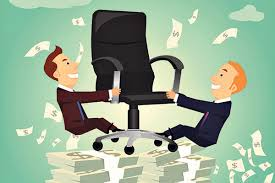 (II) Потребно је оформити посебну комисију
која прати рад директора,
 саветника и других на нижим функцијама без изузетка.
Гласање за избор и реизбор путем пример online програма или на традиционалан начин,
за кандидата који треба да дође на фунцију:
директора
извршног директора
руководиоца
члана надзорног одбора или председника одбора и слично. 
у свим организационим целинама и на свим нивоима.
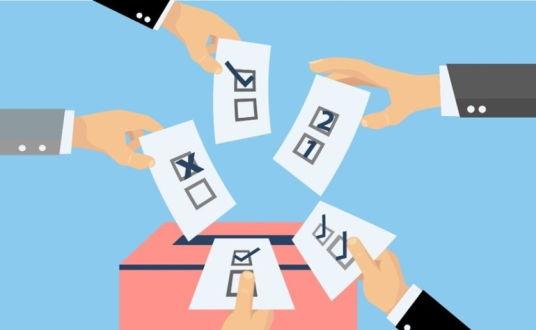 (II) Независну комисију могу сачињавати
запослени из предузећа (интерно/екстерно)  
изван предузећа - то могу бити професори са факултета, 
стручне установе, 
асоцијације итд. у држави и иностранству,

који прате конкурс за избор нових кандидата и реизбор старих ради поштеног одабира и 
независно од запослених: 
Одабрати кандидата гласањем комисије на основу извештаја о пословању организационе целине ради постављања на заслужену функцију. 
На основу наведеног се може направити одабир квалитетног кадра.
директори су често
Непрофесионални у свом послу.
Примитивни су и вулгарни, полуобразовани и кад су на високим функцијама у пословодству а нарочито су непродуховљени, безбожни, набусити – БОГА СЕ НЕ БОЈЕ, А НАРОДА СЕ НЕ СТИДЕ!
не могу одолети привилиегијама функције, јер су годинама на „државном казану“
на државним фондовима до изобиља
до проклетства а што је грех.
Обучени су из најмодернијих светских кућа моде али им одела незграпно стоје јер су они само 
директори који нису заслугама дошли на фунције.
(II) Гласање може бити на два начина:
а) гласање од стане запослених: 
електронским путем или 
на традиционалан начин
на основу извештаја о пословању организационе целине,
б) посебно од стране независне комисије и на основу тога би се направила међусобна анализа и донела одлука.
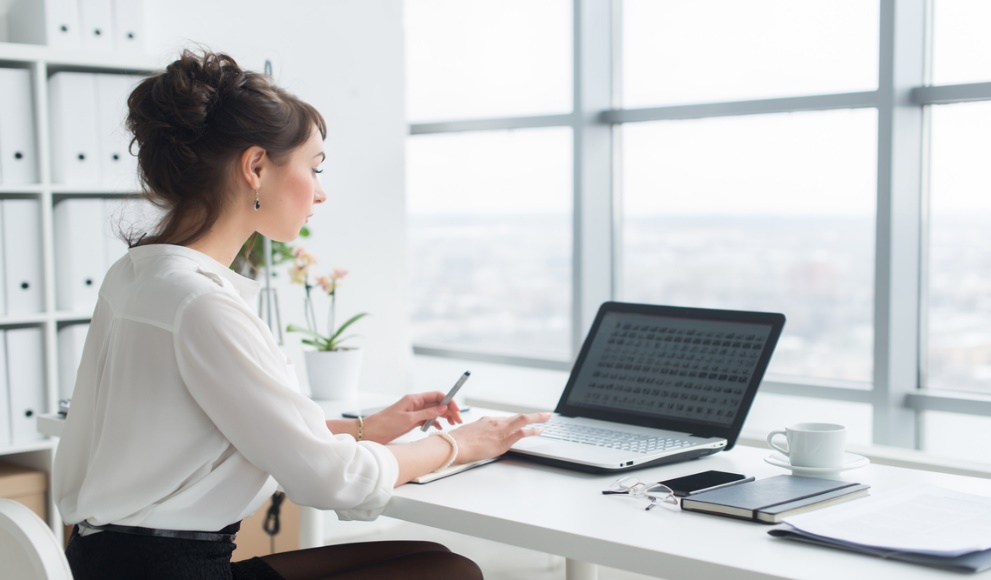 (II) Путем презентације представити програм
Лица која  конкуришу и други морају путем презентације
презентовати своје предлоге 
како ће при именовању,
унапреди постојећи систем 
од затеченог.
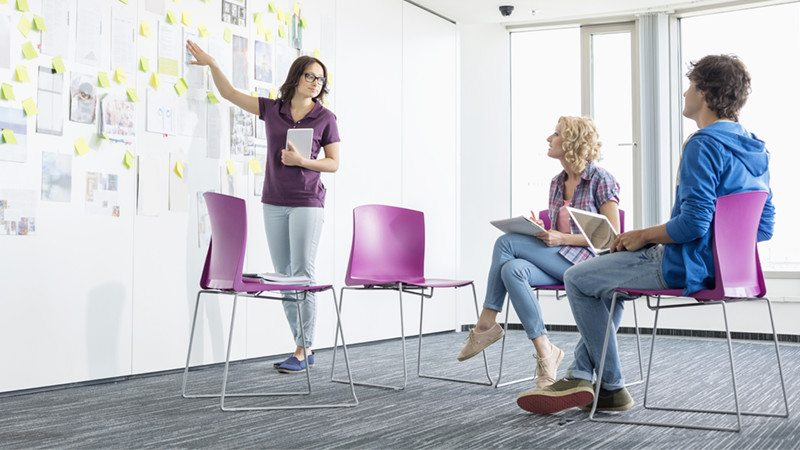 (II) достављање извештаја о пословању
Ако раде у Пошти или другом предузећу достављају извештај о деловању од почетка доласка на ту позицију а то се односи на:

материјалне и 
друштвене доприносе, 
уштеде, 
профит, 
ефикаснију процедуру, 
боље услове за све нас, итд. 







Извор: https://ilijatrbovic.wordpress.com/2011/03/09/break-even-analiza-i-prelomna-tacka/
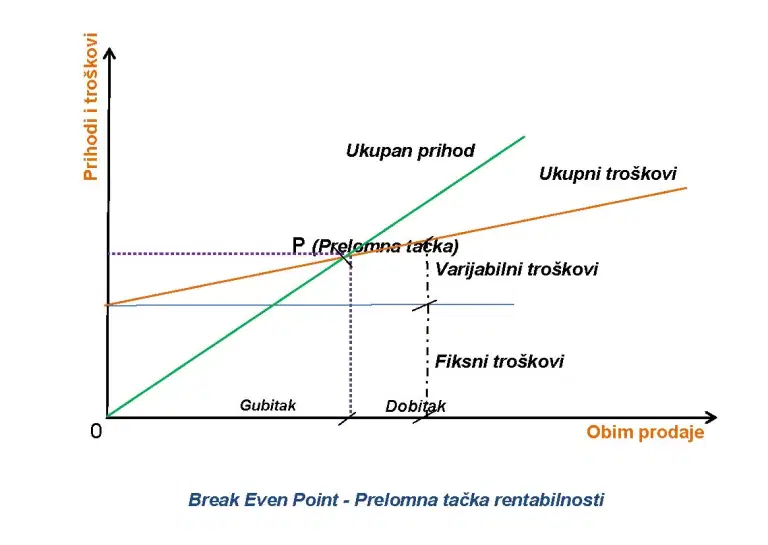 (II) одбрана функције
Одабрани директори, саветници итд. морају да бране функцију на Симпозијуму, конференцији или пред Надзорним одбором о свом пословању.
Надзорни одбор треба бирати како би квалитетно радио а то би требали бити људи из система поштанског или друге установе али да су компетентни и стручни а најбитније поштени. (морају да путем конкурса дођу на позицију и да ако се изаберу: представе запосленима деловање исто путем презентације).
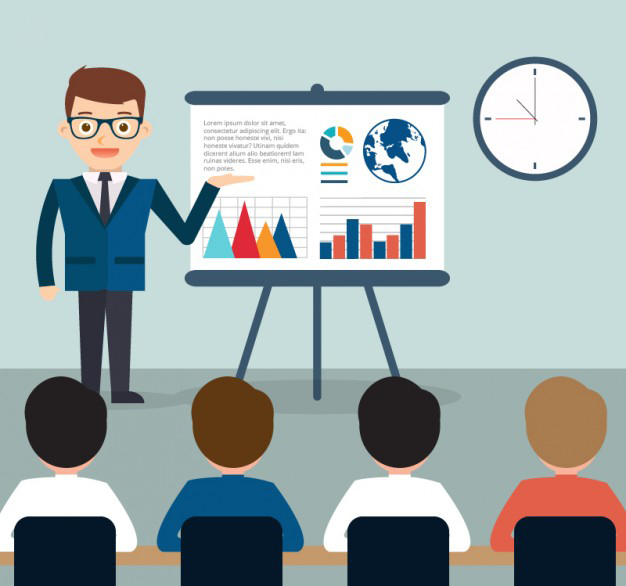 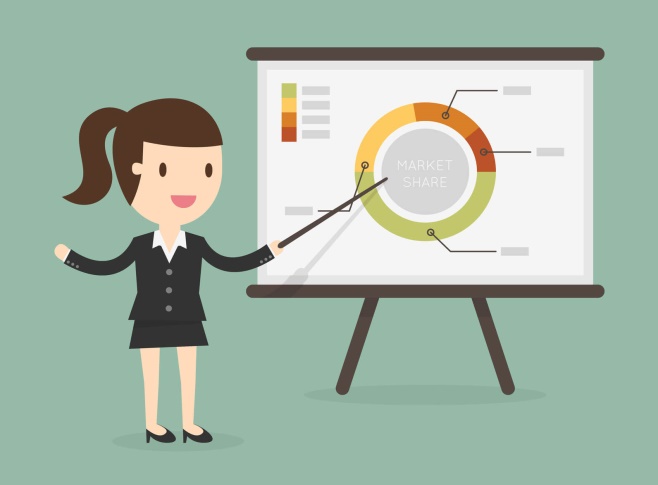 (II) Екстерни конкурси
И сама помисао на њих ће 
подстакнути и 
подићи ниво рада предузећа
садашњих директора, саветника, 
чланова и председника надзорног 
одбора и других. 

Све позиције се могу сматрати не легитимне и по аутоматизму закона поништене као Неуставне због 
   е објављивања конкурса.
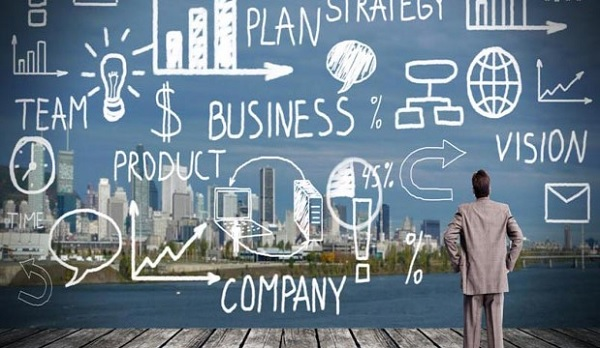 (II) дати могућност новом и младом кадру
Подмлађивање руководства,

праћење дешавања на 

   Европском и Светском нивоу,

Млади су жељни каријере и напредовања и шансу траже у развијеним државама.

Досадашњи кадар није оправдао очекивања.


Извор: https://profitiraj.hr/sedam-vjestina-koje-ce-trebati-menadzer-2025-godine/
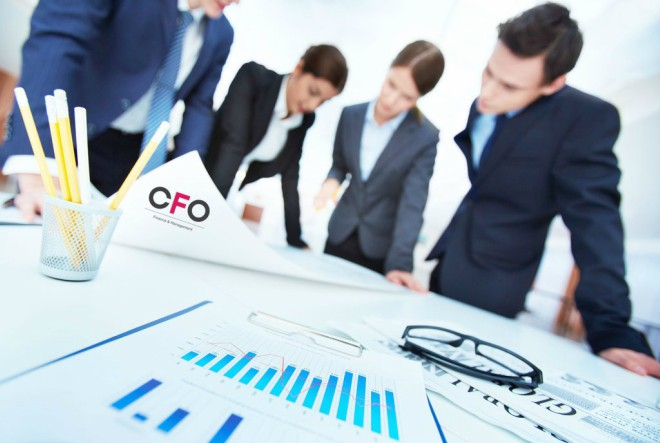 (II) Провера диплома
Провера диплома по новом систему: 
За докторат, факултет и средњу школу.
Познавање предмета положених – шта изучавају?
провера индекса – пример положене предиспитне обавезе на појединим предметима модул 1,2,3 и колоквијум 1,2,3.
познавање колега са студија и професора код кога се полагао предмет,
Познавање адресе факултета,
објекта факултета где се налази, 
писарнице, књижаре,
професорских кабинета, слушаоница,
амфитеатри.
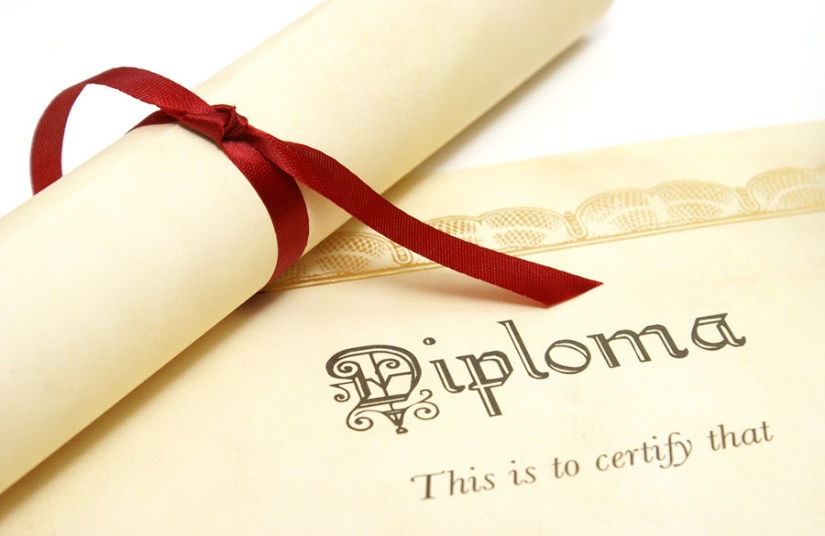 Извор: https://bhraja.ca/bih-diploma-bez-ijednog-polozenog-ispita/
(II) Банка поштанска штедионица
Користи име Поште,
како би стекла поверење код грађана. 
Пошто се одвојила Банка Поштанска штедионица, 
може да користи назив;
Банка штедионица без Поштанска јер,
имају у старту до 50% веће плате на основу одвојеног пословање.
Запослени у Пошти немају повлашћен статус код узимања кредита и осталих банкарских услуга.
Пример друге банке за кеш кредит има мању каматну стопу.
Када се лице запосли у Пошти аутоматски добија текући рачун у Банци Поштанској штедионици.
Запослени треба да има право да изабере где ће отворити рачун, односно тамо где остварује повољније услуге код банке.
(III) опструкције поводом напредовања
Да би запослени напредовао ванредно и редовно у каријери, мора га предложити:
руководилац а затим, 
одобрити директор организационе целине или 
генерални директор предузећа уколико се ради о ванредном унапређењу.
   
   Често се дешава да запослени не може да напредује због:
не препознавања иновативног рада од стране предузећа
намерног/ненамерног,
јер није подобан, не страначка личност,
конкуренција.
(III) напредовање на послу по заслугама
(III) предлажe се решење: оснивање нове независне комисије
унутар предузећа и изван интерно/екстерно.
која би била непристрасна
Објективно сагледати могућност напредовања запосленог, 
и његова истицања и залагања у раду на текућим пословима 
и ванредно истицање које доприноси унапређењу предузећа.
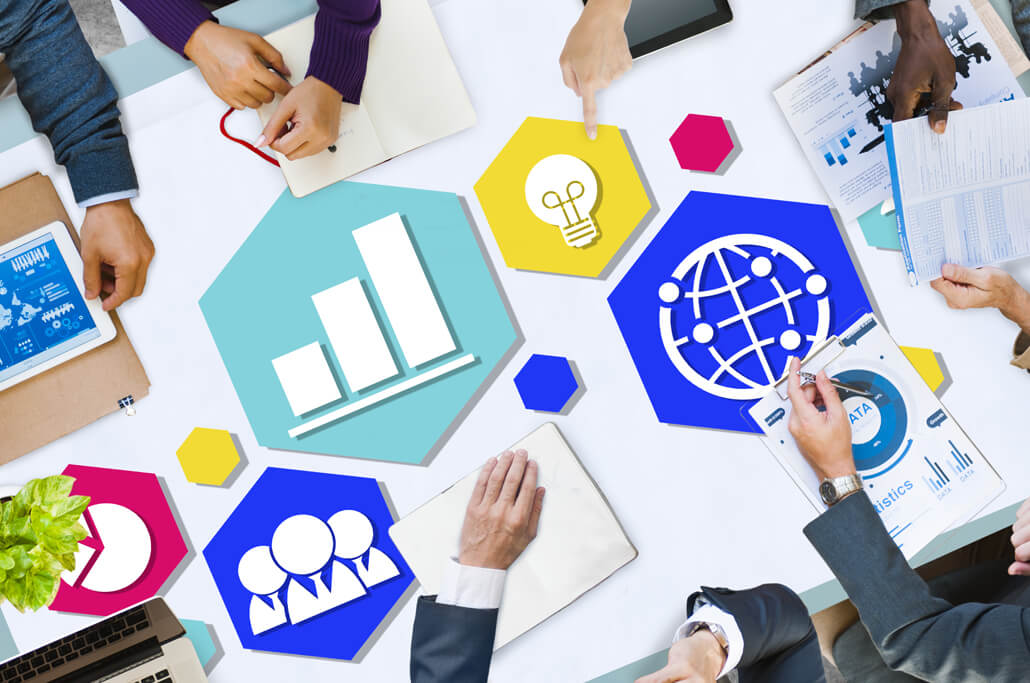 (III) увести три категорије за напредовање
награђивање запослених који се истичу са 
средњом и нижом стручном спремом, 
награђивање запослених у администрацији и 

посебно за предлагаче идеја из које проистичу уштеде, профит итд да не би било дискриминације.
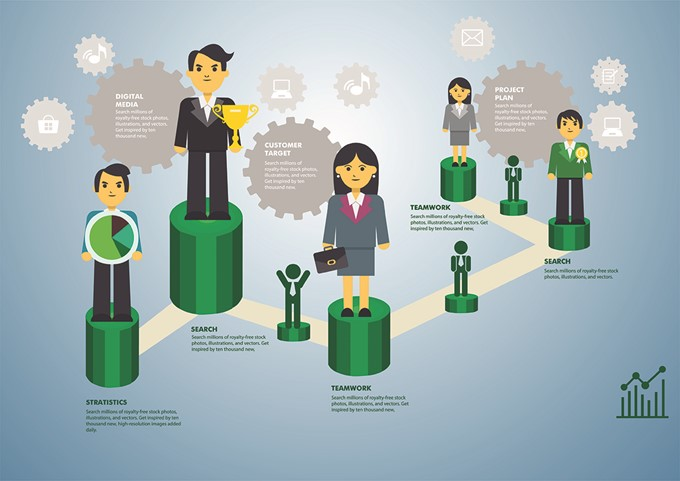 Извор: https://www.teb.hr/novosti/2019/isplata-nagrade-za-radne-rezultate/
https://www.ekvarner.info/sadrzaj/seminar--nagradivanje--razvoj-i-motivacija-zaposlenika/11630_10
(III) интерни образац за напредовање запосленог
Постоји интерни образац за напредовање запосленог који наводи следеће а који се не примењује из горе поменутих разлога. (кључне реченице из обрасца)

Евентуални конкретни корисни предлози запосленог за унапређење рада:
Испољавање иницијативе и давање корисних предлога,
Стручна помоћ другим колегама и обучавање нових радника,
Стручно усавршавање.

Немогућност напредовања на послу, је супротно Уставу Р.С., Закону о раду, као и Европској социјалној повељи.
(III) Европска социјална повеља
Радници имају право да узму учешћа у одређивању и побољшавању услова рада и радне околине у свом предузетништву и 
развој каријере укључујући унапређење.
Извор страна 35: https://www.ombudsman.co.me/docs/Evropska_socijalna_povelja.pdf
(III) Ко може да цени нечији рад
Они који квалитетно раде знају и могу да цене нечији изузетан рад за предузеће, 
неће их спутавати и омињени су у радном окружењу. 
Изгледа да је проблем оцена нечијег рада и доприноса, што је очито пропуст у процедури или уопште не постоји
Одговорна служба за кадрове као и кабинет директора. 
Пример: Тесла је морао да напусти Србију због не препознавања интелекта.
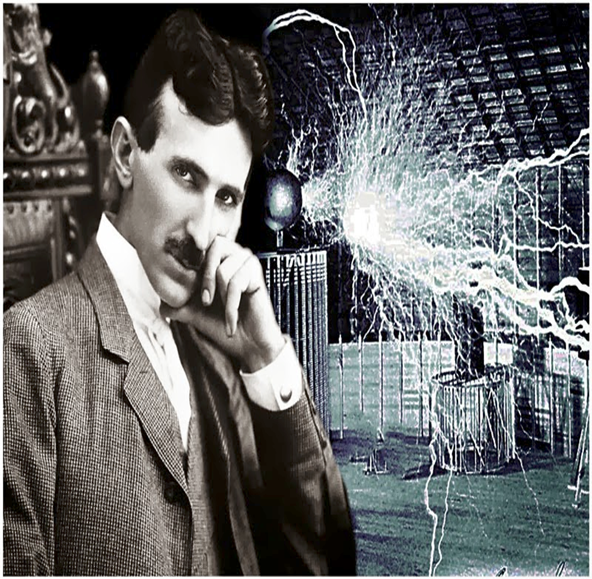 (III) а) манипулација са унапређењима
Нема мотивационог награђивања иако се:
посао одрађује тачно, брзо и професионално.
Директори дају задужења која су додатна и обећавају унапређење.
Након завршеног обимног посла нема ни говора о томе.
Тражити да се обећање стави на папир.Задужења:
пример 1. председник комисије за целу Србију.
пример 2. Навршен низ година радног стажа.

Додатна задужења регулисати посебним правилником о награђивању запослених како не би били експлатисани а други привилеговани.

У народу данас важи изрека због система и појединаца који себе „стављају у злато а друге у блато“
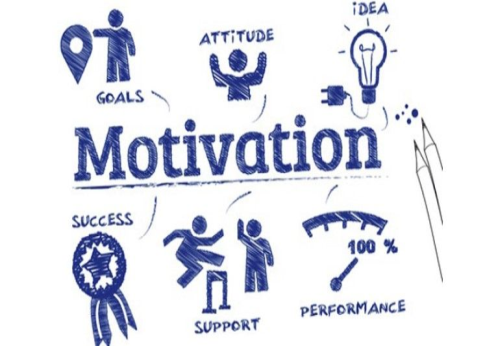 (III) б) манипулација са пројектима
Пример 3. Написана пројектна идеја за предузеће, која је добила на значају „изван предузећа“ те се тако стекао услов за добијање наградног коофицијента - менаџер пројекта али, 

по том питању је на делу администрација ћутања. – исправити неправилности у процедури. 
Да се не би дешавале убудуће опструкције, 
   када неко треба да добије унапређење:
потребно је да независни орган додељује унапређење. 

Цитат: «Није ми жао што су украли моје идеје већ што немају своје» Тесла


Извор: https://www.srbijadanas.com/clanak/najvece-misli-univerzalnog-genija-nije-mi-zao-sto-su-krali-moje-ideje-vec-sto-nisu-imali
(III) Производ асимилације у друге државе
То се управо дешава због наведеног јер државе које имају висок стандард очекују са добродошлицом запослене који унапређују систем предузећа.
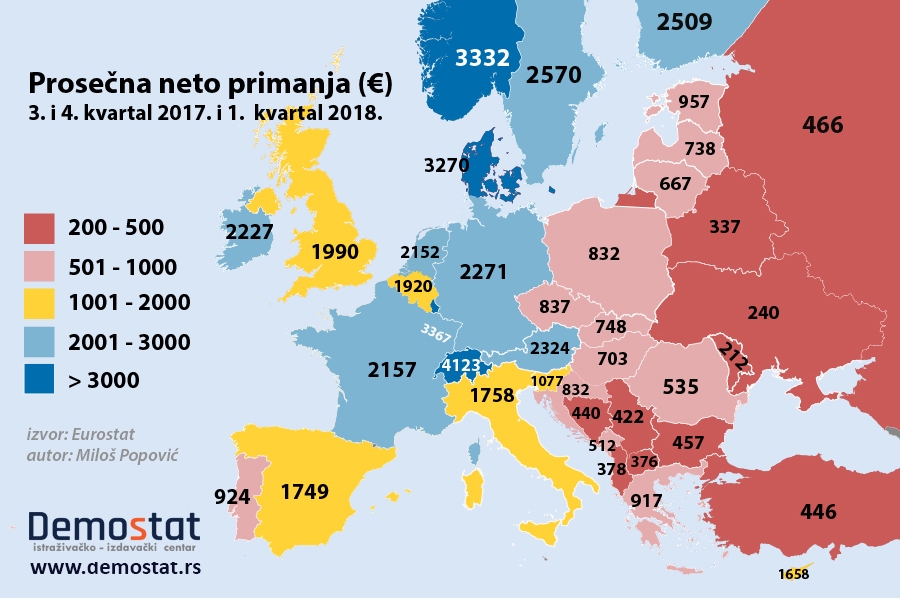 Извор: https://demostat.rs/sr/vesti/analize/ko-koliko-zaraduje-u-evropi/415
(III) Добра и лоша пословна атмосвера
На основу разних студија али и саме логичности можемо увидети да добра пословна атмосфера се ствара када су запослени награђени по својим:
квалитетима и 
заслугама а
раздор и лоша атмосфера 

у радном окружењу када су присутни други фактори ради унапређења запосленог на више функције поготово ако је то стил новокомпанованог друштва.
(III) однос према запосленом
који је најзначајнији ресурс се догађа да предузеће долази до уништења јер на поставља на функције квалитетан кадар већ супротно томе. 

Такво је не одрживо стање и одражава се у свим сегментима пословања.

„Узмите моје људе а оставите ми фабрике и убрзо ће трава прорасти кроз њих. Узмите моје фабрике, али ми оставите људе и ми ћемо убрзо имати нове, још боље фабрике.“	








Извор: https://studenti.rs/skripte/citati/http://koving.com/zaposlenje-u-kovingu/
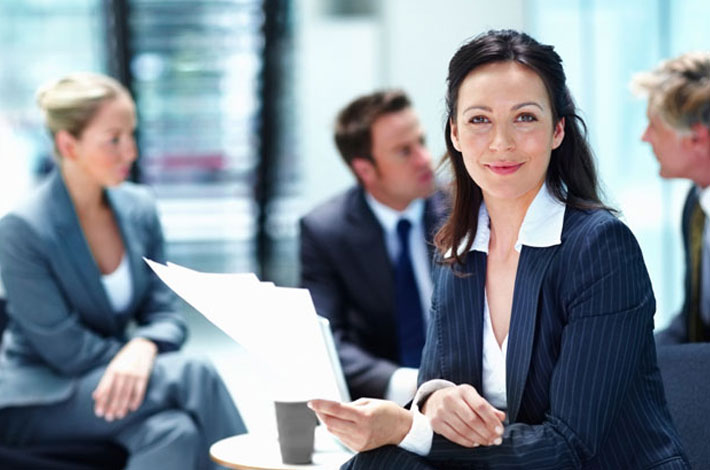 (III) Применити методологију истраживања
Предмет истраживања је испитивање задовољства запослених у ЈП Пошт Србије.

Обухватити 15.000 испитаника.

Истраживање треба радити помоћу онлине online „Google Forms“ анкете  а након тога обрадити путем статистичког програма IBM SPSS .
Циљ истраживања се односи 
на задовољство/
незадовољство запослених.
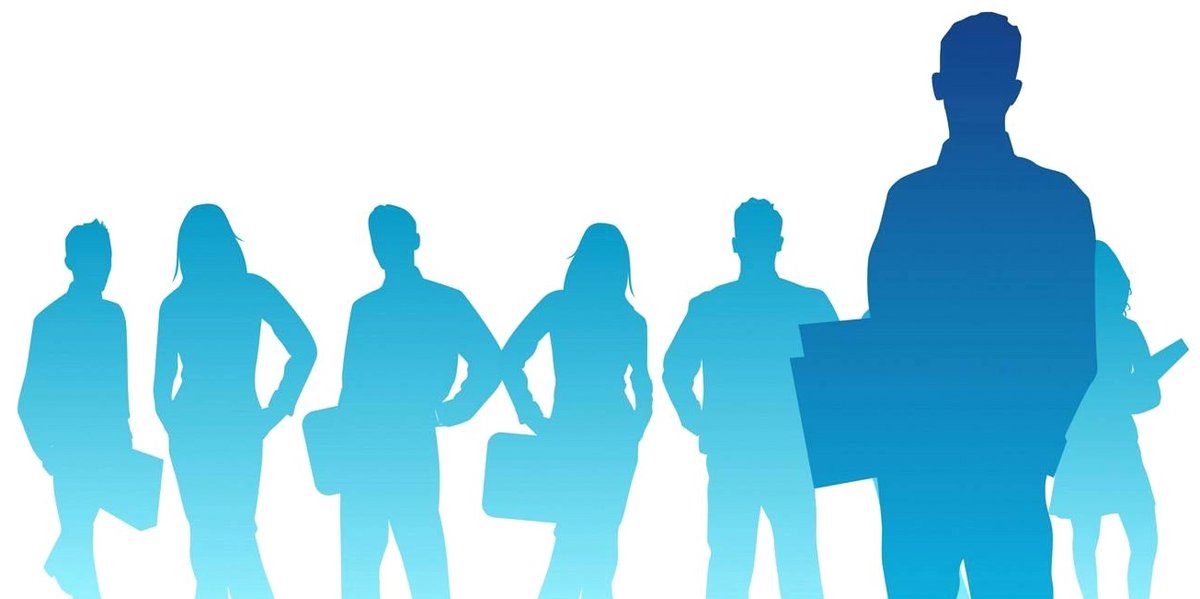 (III) Управљање људским ресурсима
У савременим компанијама запослени су основни чинилац: 

конкурентне предности и способности,

њиховог развоја,

радног задовољства и мотивације.
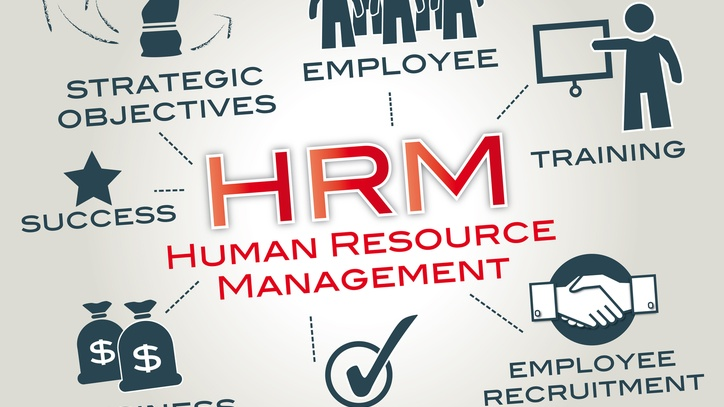 (III) Основни принцип људских ресурса
Треба да буде:

Прави човек
У право време
На правом месту


Креативно решавање постављених циљева.
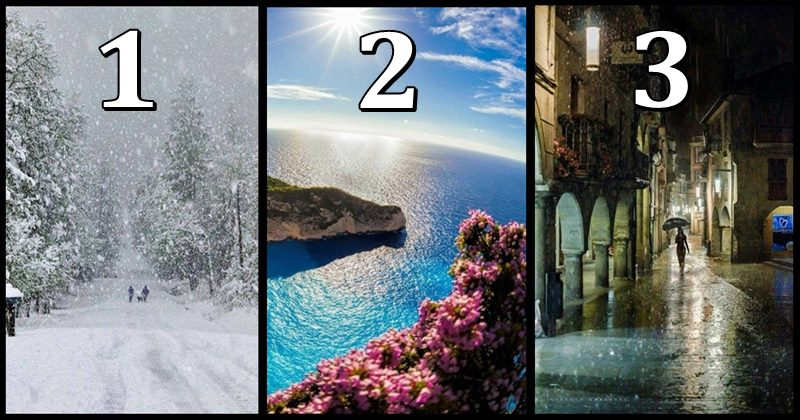 (III) Циљеви у компанији
Да би се остварио циљ у компанији треба обратити пажњу на:
Личне циљеве запосленог.
Мотивисати запослене да остану у компанији.
Самим тим запослени доприносе остварењу циљева компаније. 
Треба препознати негативне и позитивне особине код запослених. Позитивне да препозна а негативне да неутралише.
(III) Основне улоге менаџмента људских ресурса
Стратешка улога: 

Запослени могу да буду извор конкурентске снаге.
Оперативна улога
Једнака могућност за запошљавање за све кандидате.
Интервју/конкурс
Утврђена плата и зарада.
(III) Регрутовање кадрова
Интерно: Кандидати се обезбеђују из редова запослених у компанији.
Екстерно: Изван компаније.
Након дипломирања студенти долазе на праксу и пролазе све секторе у предузећу.
Када се отвори конурс имају већу спремност.
Уколико испуне конкурсне услове и прођу селекцију,
после се опредељују за сектор који им највише одговара.
Успех није загарантован али:
Пракса је показала да је доста кандидата постављено на високе позиције. (Оспособљени да раде у било ком делу света).
(III) Селекције кандидата
Оглас: новине, интернет

Тежак је задатак за одабир најбољег кандидата путем CV-а јер се не наводе увек тачни подаци.

Интервју: Конверзација, таленат, умеће, здравствено стање кандидата.
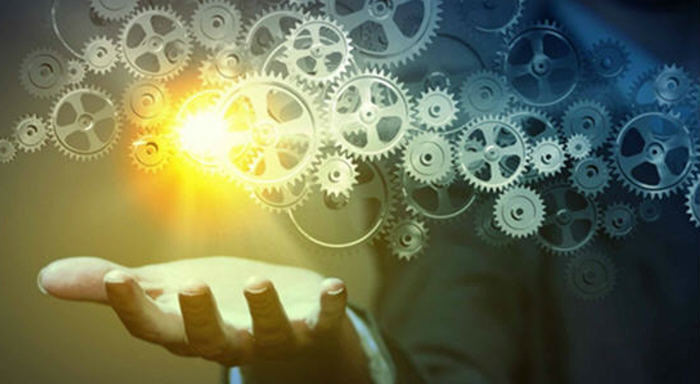 (III) Управљање стресом на раду
Мобинг: шиканирање, узнемиравање на послу.
Да би се угрозила част, углед, беспрекорност, поштење.

Вертикални мобинг: Надређени унижава подређеног радника.

Хоризонтални мобинг: Шиканирање запосленог на једнаким позицијама.

Уколико се створи основ за напредовање запосленог то може да постакне код других завист и љубомору и након тога,

крећу да примењују методе да неутралишу сарадника.
(III) Превазилажење стреса
Редовно долажење на посао.
Креирање листе дневних обавеза, одабрати приоритетне послове.
Спорт
Дружење са пријатељима, породицом.
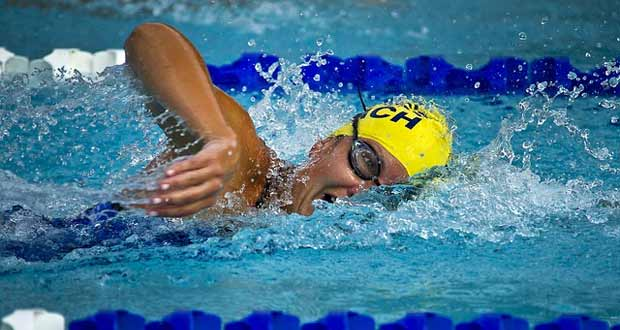 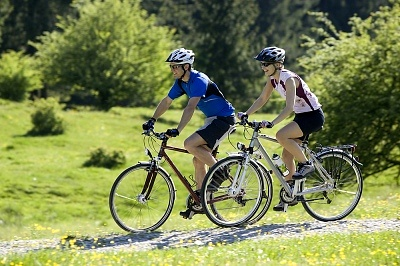 (III) Мерење мотивације
Изваредна похвала

Похвале колега

Похвале сарадника изван предузећа
(III) Разлог опструктивног рада виших инстанци у предузећу
Примера ради:
Не постојање позиције менаџера предузећа који би водио евиденцију о запосленима који доприносе.
Непостојање другостепене независне комисије коју би сачињавали стручни људи са потребном стручном спремом (по могућности не страначке личности).
На кључна места долазе по принципу 
   припадности па тако долазе на позиције: 
   „bad, worse, the worst“
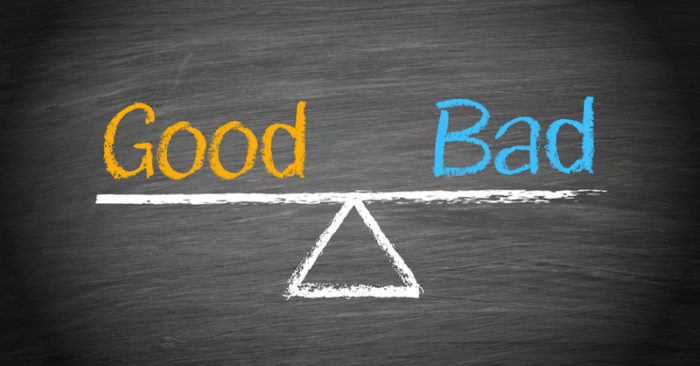 (III) награђивање радне успешности
Извор: https://www.womeninadria.com/kako-postaviti-sustav-nagradivanja-u-maloj-tvrtci/
(III) Како би се превазишла ситуација потребно је:
(IV) покретач иновација доприноси
Извор: https://www.slideshare.net/virtualbic/2-kreativnost-i-inovacije
(IV) процес иновације
Иновација је власништво предлагача
и она подразумева значајна улагања.
Да би се уложена средстав повратила неопходно је заштитити предлог пројекта,
од опште употребе,
бар за известан временски период,
јер долази до примене идеје а да се не награди предлагач.
(IV) иновативност је императив предузећа
(V) Високе позиције у предузећу
На високе позиције треба поставити људе који су показали иновативност, стил размишљања "оut of the box" (ван кутије), али и способност спровођења идеја. 

Спровођење идеја не подразумева делегирање субординацијом на ниже рангиране раднике и пребацивање одговорности на њих, већ руководећу иницијативу, зајденички труд и акцију. Think outside the box
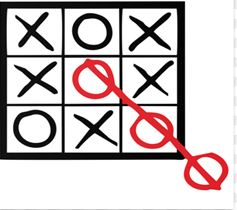 Извор: https://www.cleanpng.com/png-think-outside-the-box-thought-creativity-out-of-th-5695199/
(V) Досадашње процедуре не показују ефикасност или у малој мери
Хајде да покушамо размишљати "ван кутије". 
Швајцарска пошта има иновативни центар где се могу пласирати идеје и где се за иновације добијају награде. 

Није битно да ли је то Швајцарска или није, за иновативни центар треба имати жељу и вољу, а што у пошти Србије није случај. 

Да ли смо, на пример, већ у фази испитиванја дронова у оквиру наше компаније? Можда треба покушати тако нешто и у Србији, уз помоћ Руске или Швајцарске поште која је тестирала дронове, што је опет идеја за Пошту Србије.
(V) Поштански дрон
Беспилотна летелица
Тежина 5 кг
Носивост терета 1.2 кг
Брзина 18 метара у секунди
Висина 50 метара
Лети 12км за 15-30мин,
максимум 65км
Погодан услед природних препрека 
попут воде и планине.
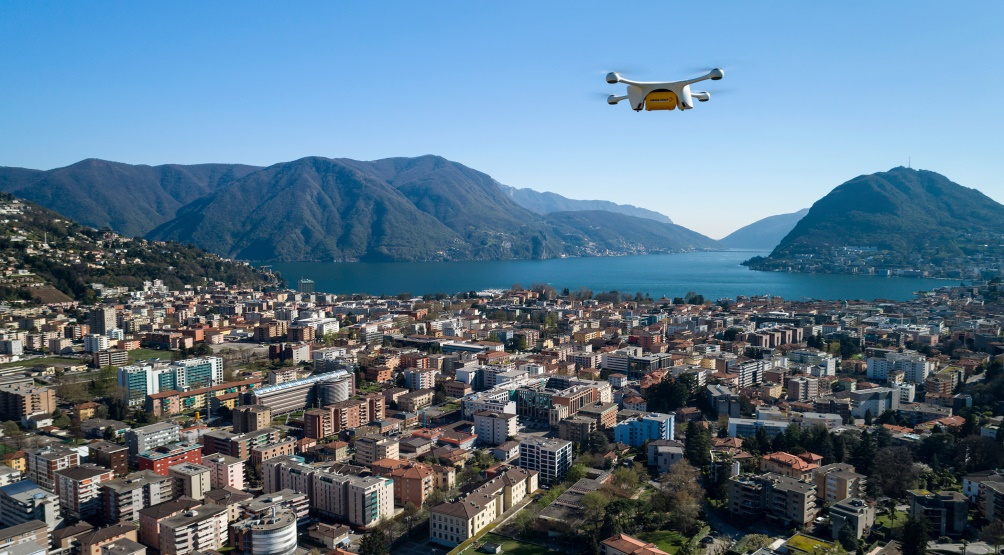 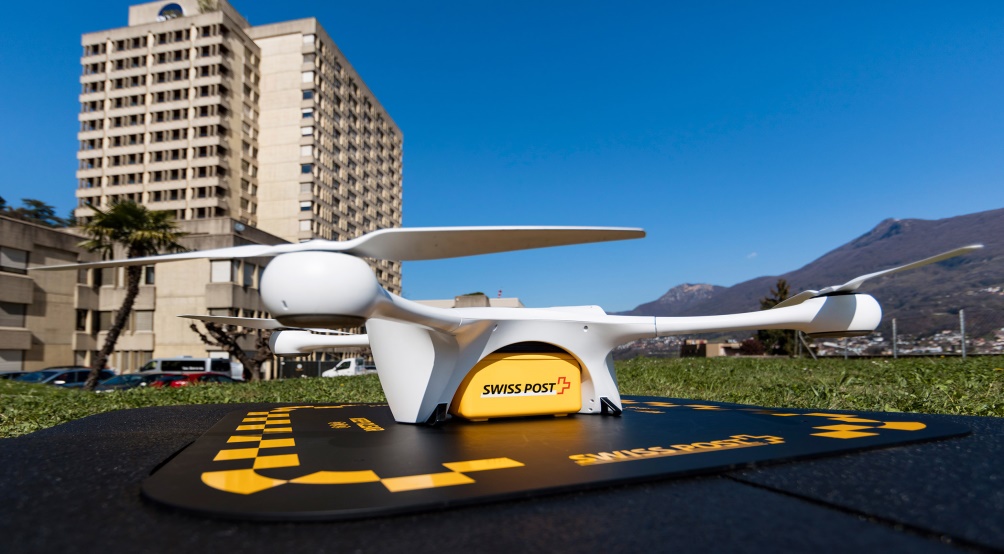 Извор: https://www.post.ch/en/about-us/innovation/innovations-in-development/drones
https://www.reuters.com/article/us-deutsche-post-drones-idUSKCN0HJ1ED20140924
(V) Електрично доставно возило за потребе поште
Renault Kangoo clasic пређе са једним пуњењем 270 км што је за намену овог возила више него довољно с обзиром да доставно возило Поште Србије пређе дневно 30 km недељно 150km. Капацитет по свим параметрима одговара потребама предузећа за пренос пакетских и поштанских услуга. Једина разлика би била у цени за разлику од ел аутомобила LINZDA M-3 са седиштем за две особе.  Возачи који користе електрично мање возило требају да се изјасне о дизајну и удобности.
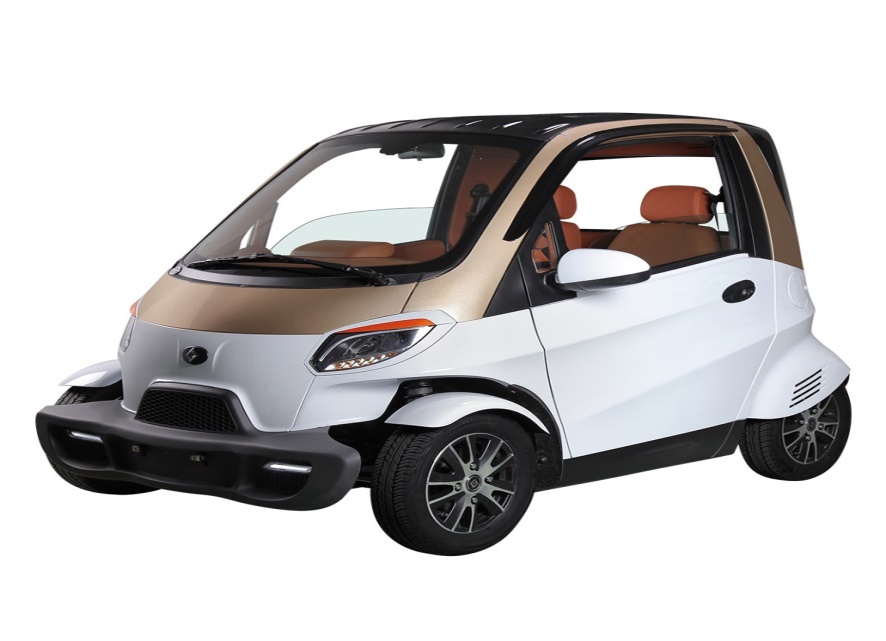 Извор: https://www.caradvice.com.au/287712/renault-kangoo-z-e-electric-vans-join-australia-post-fleet-in-12-month-trial/
(V) поштанска пошиљка у Аустријисе испоручује на CO2 неутралан начин
(V) увођење Инфраструктуре у пошту
(V) извори финансирања пројекта
На конференцијама се указује шанса!

На основу предлога пројекта се могу добити екстерни извори финансирања што је пошта пропустила да добије од Siemens-a, УНДП-а. 

У Немачким компанијама се за оправдан предлог пројектне идеје добија 100.000 евра.
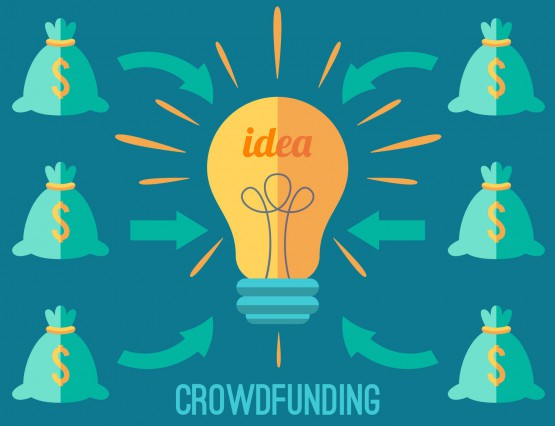 Извор: https://eu-projekti.rs/tag/finansiranje/
(V) да ли предлагати пошти пројекат?
Водећи се досадашњим искуством и процедуром, 
само се губи драгоцено време.
може доћи до преузимања идеје .

Потребно је да сами директори и саветници напишу пројектну идеју а не да преузимају од других како би оправдали своју функцију.

Директори требају унапредити систем од затеченог и оправдати именовање на функцији – универзално у свим предузећима.
(V) ИНовациони центар
Оформити иновацони центар по угледу на Швајцарску пошту како не би било опструкције за профитабилна решења.

Отворене иновације за предузетнички капитал.
Сарадња са партнерима и новооснованим (start-up) предузећима
Извор: 
https://www.post.ch/en/about-us/innovation
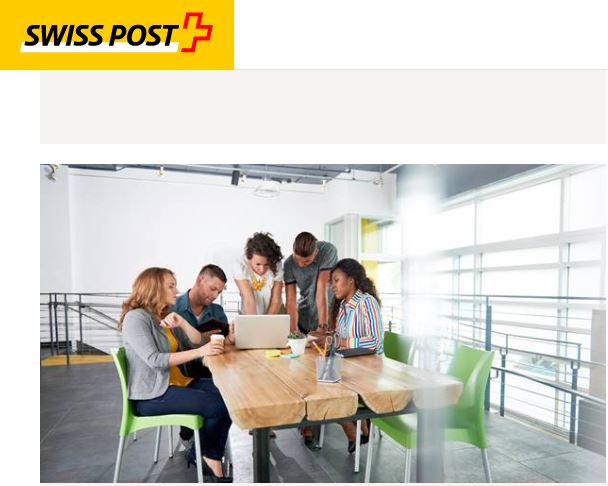 (VI) а) Предлог за побољшање поступка у процедури
Процедура усвајања пројектне идеје треба се унапредити из следећих разлога:

Пример досадашњег оквирног редоследа за усвајање пројектне идеје Функције стратегије:
упуство за сачињавање пројектне идеје,
попуњавање пројкетне идеје у свим задатим пољима,
потпис предлагача,
потпис директора.










Извор: http://www.prenatalnitest.me/procedura-harmony-ginekolog.html
(VI) б) Предлог за побољшање поступка у процедури
Директор није у обавези да потпише пројектну идеју из било ког разлога и пројектна идеја је аутоматски одбијена.

Ово је пропуст у процедури јер предлог може имати значајне позитивне стратешке промене.

Потребно је да се процедура исправи и отклоне недостаци
јер могу да постоје предлози о значајним уштедама и профиту итд. а да не дође до реализације.

Потребно је да директор има подршку пратеће функције стратегије као би имао све релевантне податке о процедури.
(VI) Уколико директор потпише пројектну идеју
даље по процедури иде Функцији стратегије и процене пословног ризика на прибављање и сагласности свих

организационих целина које су на 
директан или индиректан начин повезане 
са предметном идејом и 
средњорочном политиком предузећа и 
методологијом коју дефинише правилник. 

политика - процедура
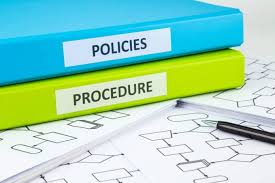 Извор: https://www.securitysee.com/2019/04/implementacija-procedura/
(VI) Предлог је да се направи допуна или измена процедуре
Да се у старту  попуњен образац Анекса 1 шаље Функцији стратегије и процене пословног ризика која проверава да ли је задовољена форма како би иста послала на изјашњење:
свим организационим целинама, које су на директан или индиректан начин, повезане са предметном идејом укључујући и директора, саветнике организационе целине и (тиме се обједини процедура) из које се иницира пројектна идеја односно од предлагача. 

Уколико се шаље на одобрење на пет адреса организационих целина већина треба да прихвати пројекат.
(VI) гласање организационих целина
Пример:
III организационе целине прихватају предлог са образложењем, 
IV-а одбија да прихвати и даје одговор а 
V-а организациона целина се не изјашњава. 
 3 против 2 = усвојен предлог.
По садашњој процедури уколико директор организационе целине потпише предлог пројекта он није усвојен обзиром да је то само прва фаза у процедури како би у одлучивали други директори са сарадницима сродних област у организационим целинама. 
Зато се предлаже да заједнички сви одлуче те терет не буде на само једном директору који је долазећи и одлазећи у организационој целини.
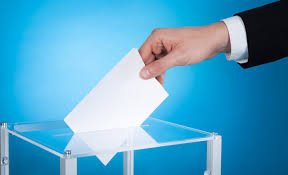 (VI) релевантан и коначан одговор
Потребно је да постоји релевантан и коначан одговор на предлог пројектне идеје, 

јер се издваја време предлагача и то изискује и додатни напор а не добије се никакав одговор. 

Треба напоменути да није учестало да се предлажу идеје у пошти и да се ради на унапређењу, због кадра који је постављен на неквалитетан начин а то није само проблем у пошти већ и у другим јавним предузећима.
(VI) Уколико после предлога постоји могућност да се не добије одговор
о прихватању или одбијању предлога пројекта, долази се до закључка:

да је беспотребно писати и попуњавати предлог пројектне идеје јер,

се само губи драгоцено време, поверење и добре идеје које нам итекако требају. 

Из тих разлога поштанском руководству није послата пројектна идеја о поштанском банкарству Posten bank.
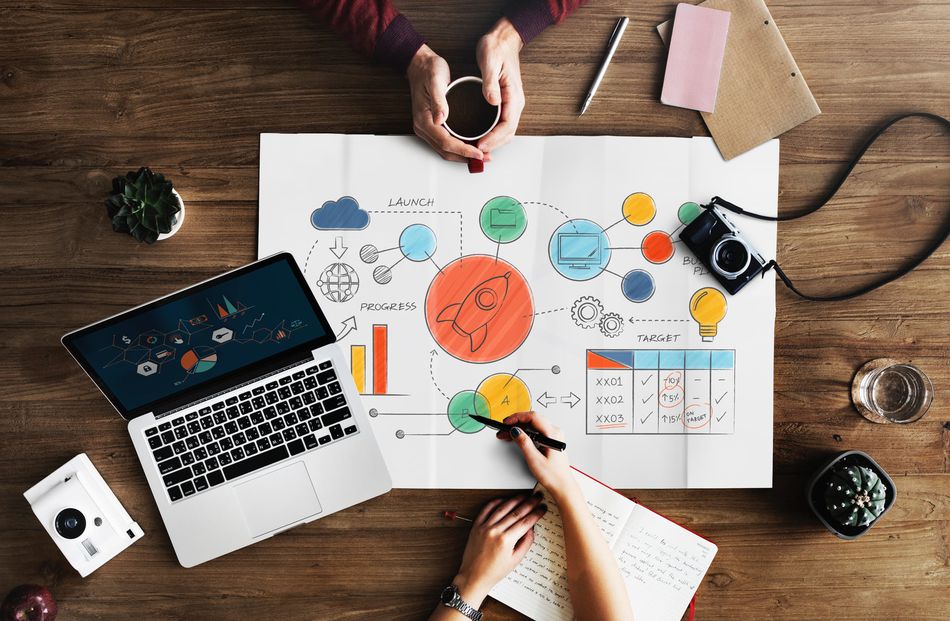 Извор: https://www.hocu.ba/indexphp/hocupriliku/neuralegion-mostar-zaposljava-grafickog-dizajnera/
(VI) Процедура мора бити јасна и недвосмислена
Мора бити таква да покаже чињење или не чињење. 

Уколико је таква пропуста не може бити. 

Свима је у интересу да се оцени инвентиност и труд који се улаже у нове идеје.

Предлог се даје како не би било опструкције и манипулације односно пребацивања одговорности са једних на друге већ да ти се одлучи о нечијем предлогу или идеји.
(VI) решење за превазилажење административних пропуста
Слика приказује не постојање могућност да процедура има могућност ћутања администрације у ЈП Поше Србије.
(VI) По аутоматизму треба да следи за предлагача пројектне идеје
Корекција коефицјента као што је то пример у развијеним и напредним поштама, 

као заслуга за ванредан рад за унапређење и пословни успех предузећа чији је он идејни творац. 

Уколико се предлог прихвати пројектни тим се накнадно формира затим предлагач руководи извођење самог пројекта заједно са осталим члановима пројектног тима, који треба да утврди све бенефите који произилазе из пројекта.

Уради оно што ти је посао и мало више од тога. И будућност ће се старати сама о себи.

Извор: https://lepaisrecna.rs/Porodica/Psihologija/a16957/Najbogatiji-covek-sveta-Endrju-Karnegi-o-uspehu-i-radosti-10-citata-o-trudu-motivaciji-i-brigama.html
(VI) Пошти Србије је предложено до сада увођење:
Инфраструктуре – пунионице са соларним панелима. 
Градимо свој систем пунионица и наплаћујемо услуге помоћу (RFID Radio frequency identification) картице. 
Увођење електричних аутомобила.
Помоћу поменуте картице можемо да правимо попусте корисницима поштанског интернета итд.
Увођење брзог интернета (FTTH) у „Пошту НЕТ“ ради конкуренције и
Post office Bank (нисмо акционарско друштво али постоји могућност како то премостити). 
Овде је битан маркетинг, кодекс понашања службеника, корпоративана култура итд.
(VII) Да ли су запослени заслужили бољи стандард
Избегавају да учествују у синдикалној борби.
Запослени се често додворавају предпостављенима без потребе иако исти воде лоше пословање како би можда створили за себе бољи положај – част изузетцима.
Нема колективног уједињења око:

универзалних права свих запослених у предузећу, 
што пословодство користи.
(VII) синдикално деловање
Запослени се исчлањују из Синдиката.
Схватили су да поједини Синдикати нису радили квалитетно.
Блиска сарадња са руководством у предузећу што се може оценити позитивним уклико због тога не испаштају запослени!
Не предузима се ништа значајно низ година.
Синдикат слаби због тога што не ради свој посао,
јер не делује на адекватан начин због кога се и основао.
Врх синдикални је задовољан својом позицијом.
Запослени су сами себи препуштени.
Част изузецима који су се борили за права запослених.
(VII) За превазилажење ситуације у предузећу
Потребна је квалитетна пословна координација на радним састанцима који су битни ради постизања договора о унапређењу предузећа. 
Дешава се и да се ти састанци демолирају како се не би истакли они који желе просперитет предузећу јер они који су на врху на позицијама у пословодству и доносе одлуке нису на нивоу задатка или 
немају за то вољу, 
компетенције, 
способности урођене нити професионалне, 
осим малог броја који има способности, 

Потребно је јавно објавити у току године ко је од запослених добио
унапређење и стимулацију са образложењем.
(VII) увести незавини инспекцијски надзор над предузећем
ради пословања предузећа, 
како су лица постављени на функције директора, саветника, шефа кабинета.
утврђивање одговорности директора, саветника и других.
Утврђивање одговорности за сваку организациону целину посебно.

На крају извештај се доноси и јавно се објављује.



Извор: http://mduls.gov.rs/saopstenja/zastititi-i-one-koji-stite-zakon/?script=lat
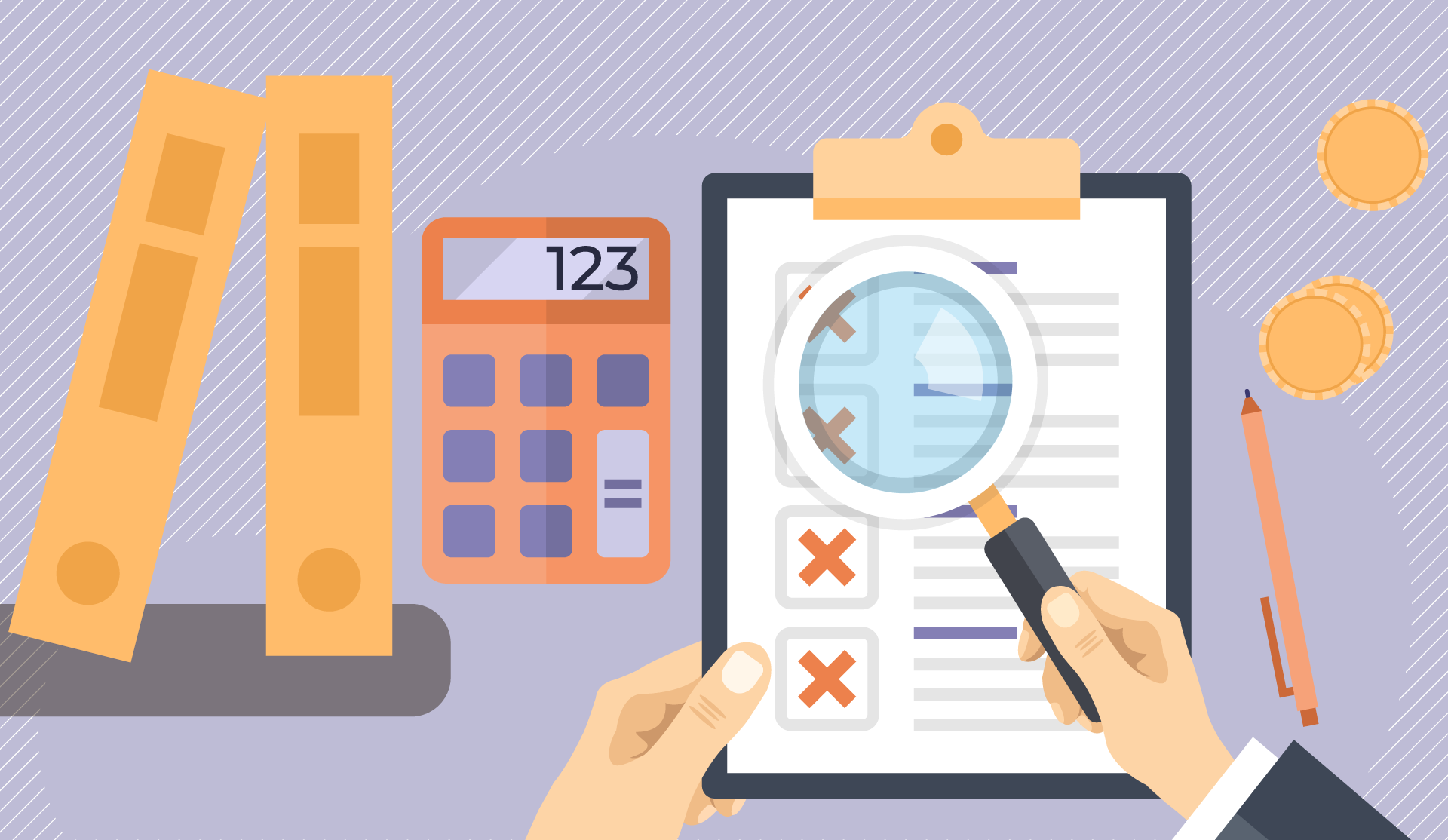 (VII) Ревизија
Ретроактивно 

Запослење

Стамбено решавање
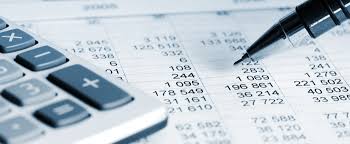 (VII) Цитати:
“Дуготрајно робовање и рђава управа могу толико збунити и унаказити схватање једног народа да здрав разум и прав суд њему отанчају и ослабе, да се потпуно извитопере. 
Такав поремећен народ не може више да разликује не само добро од зла, него и своју сопствену корист од очигледне штете.” «Иво Андрић»

Природно право (lat. lex naturalis) заступа идеју права, које не произилази из ауторитета човека, него је више предложак (позитивног) права законски уређеног од стране човека, којег и легитимише. Оно је неоспорна дужност сваке државне инстанце и сваког човека. Проистиче из божанског провиђења, из саме природе, а из људског разума.


Извор: https://www.goodreads.com/quotes/161001-dugotrajno-robovanje-i-rdjava-uprava-mogu-toliko-zbuniti-i-unakaziti
ХВАЛА НА ПАЖЊИ
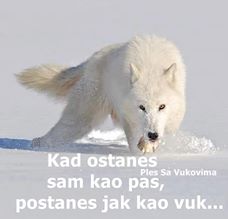